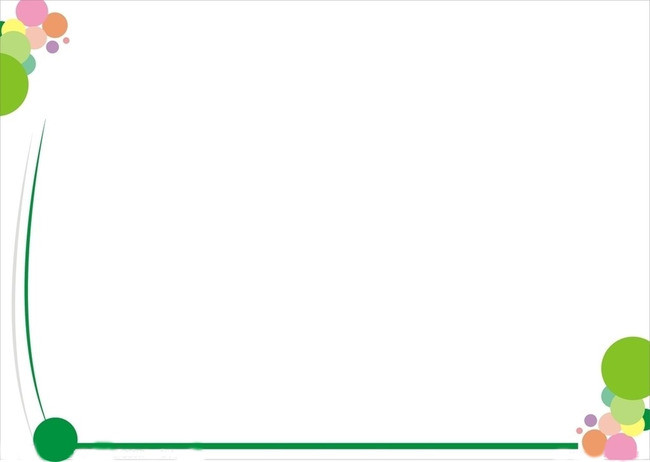 PHÒNG GIÁO DỤC VÀ ĐÀO TẠO QUẬN LONG BIÊN
TRƯỜNG MẦM NON HOA SỮA


LĨNH VỰC PHÁT TRIỂN NGÔN NGỮ



Hoạt động làm quen văn học
Đề tài: Thơ “ Đi nắng”
Lứa tuổi: 3 -4 tuổi
Giáo viên: Lê Thị Ánh Ngọc




NĂM HỌC: 2020 - 2021
TRẺ XEM RỐI BÓNG CHÚ CHIM

- Nhạc bài hát “ Thật đáng chê”
TRẺ ĐỌC THƠ
CÔ GIÁO NHẬN XÉT CHUNG GIỜ HỌC